خواص  المعين
 و الكشف عنه
الاسم
سوف نتعلم خواص المعين و الشروط التي يكون فيها المعين متوازي الأضلاع معينا
الشكل س ص ع ل متوازي أضلاع فيه
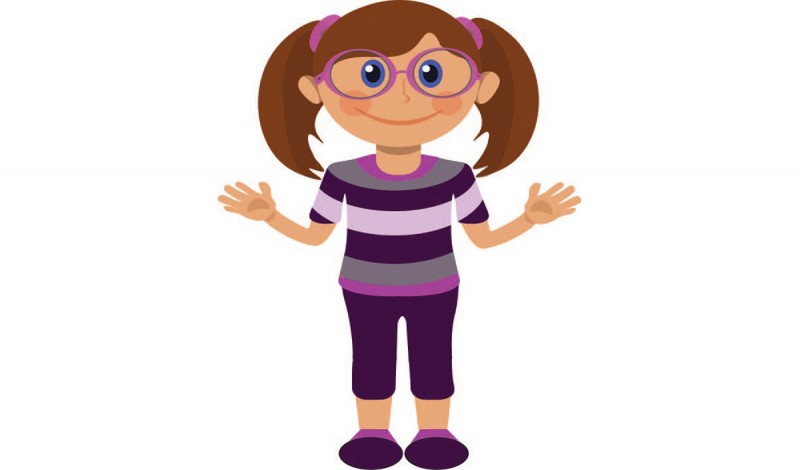 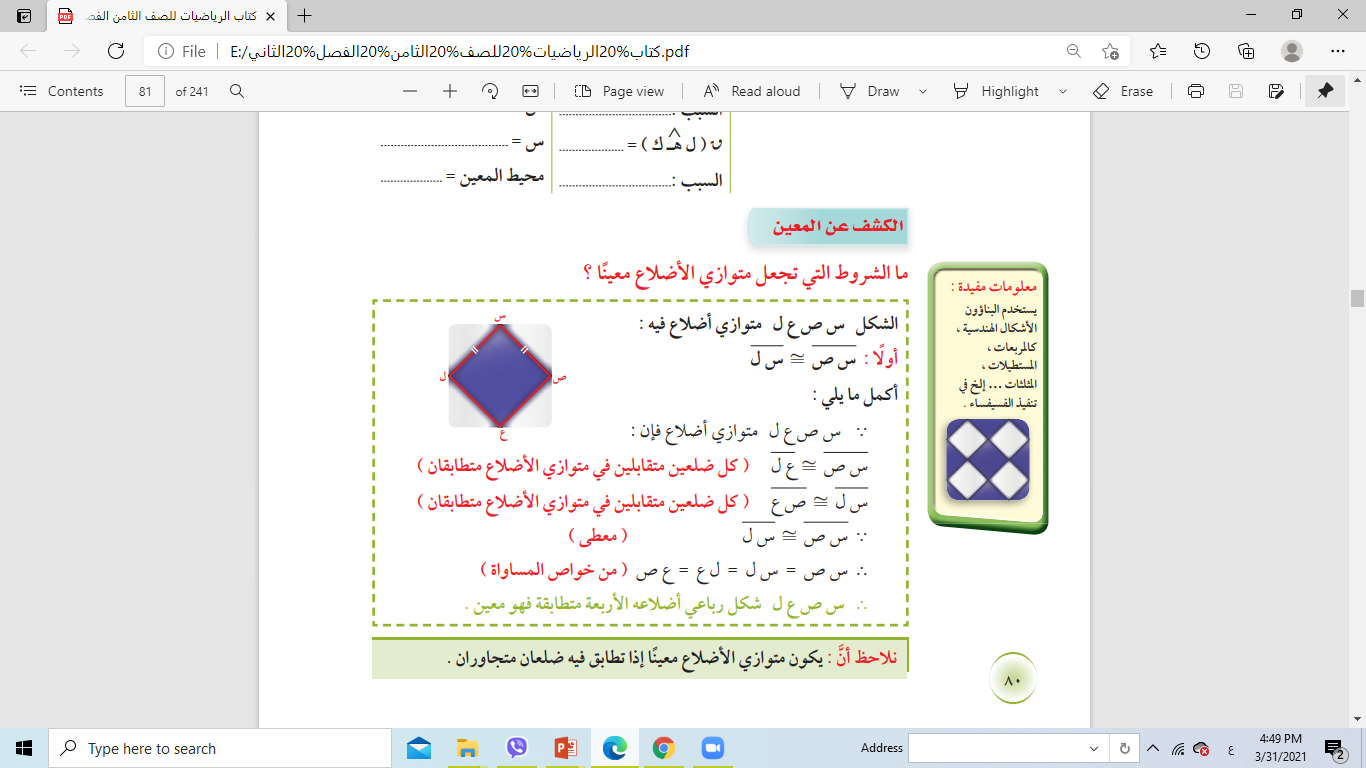 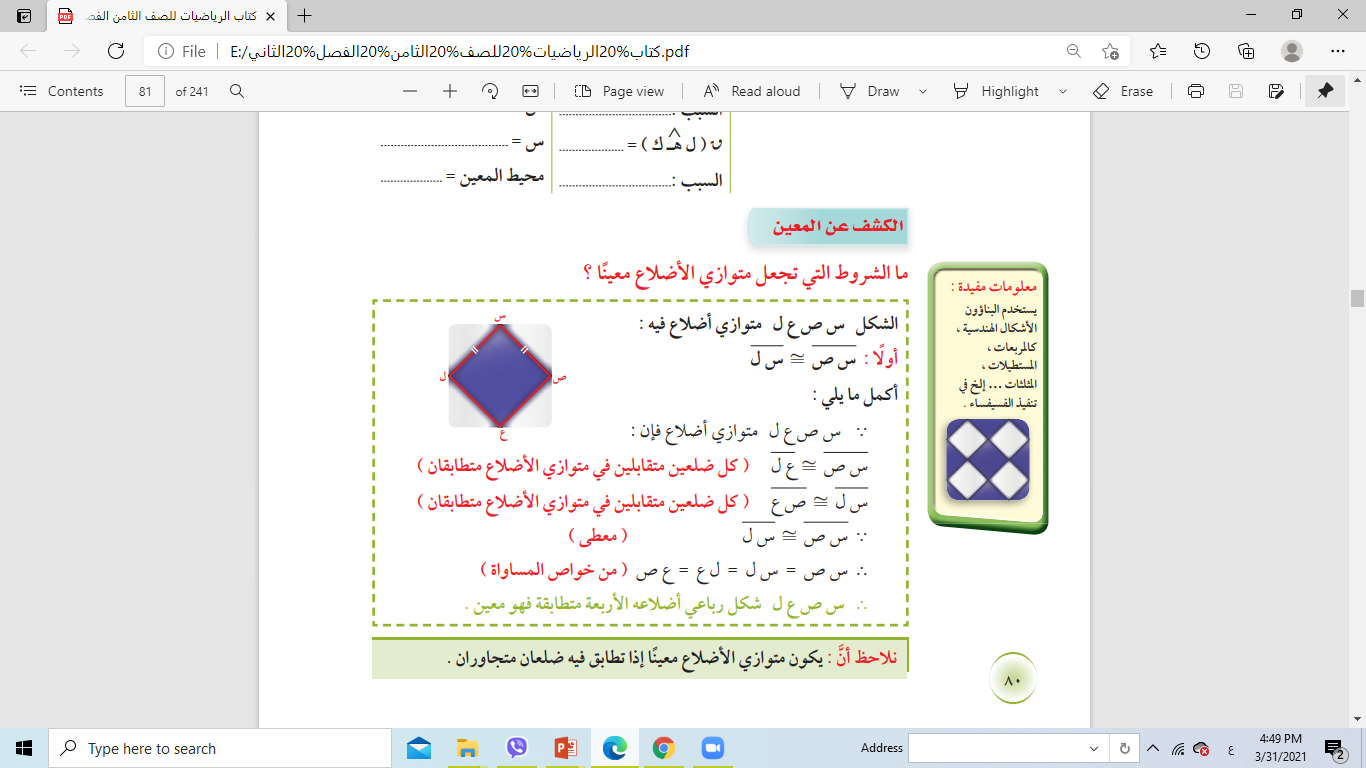 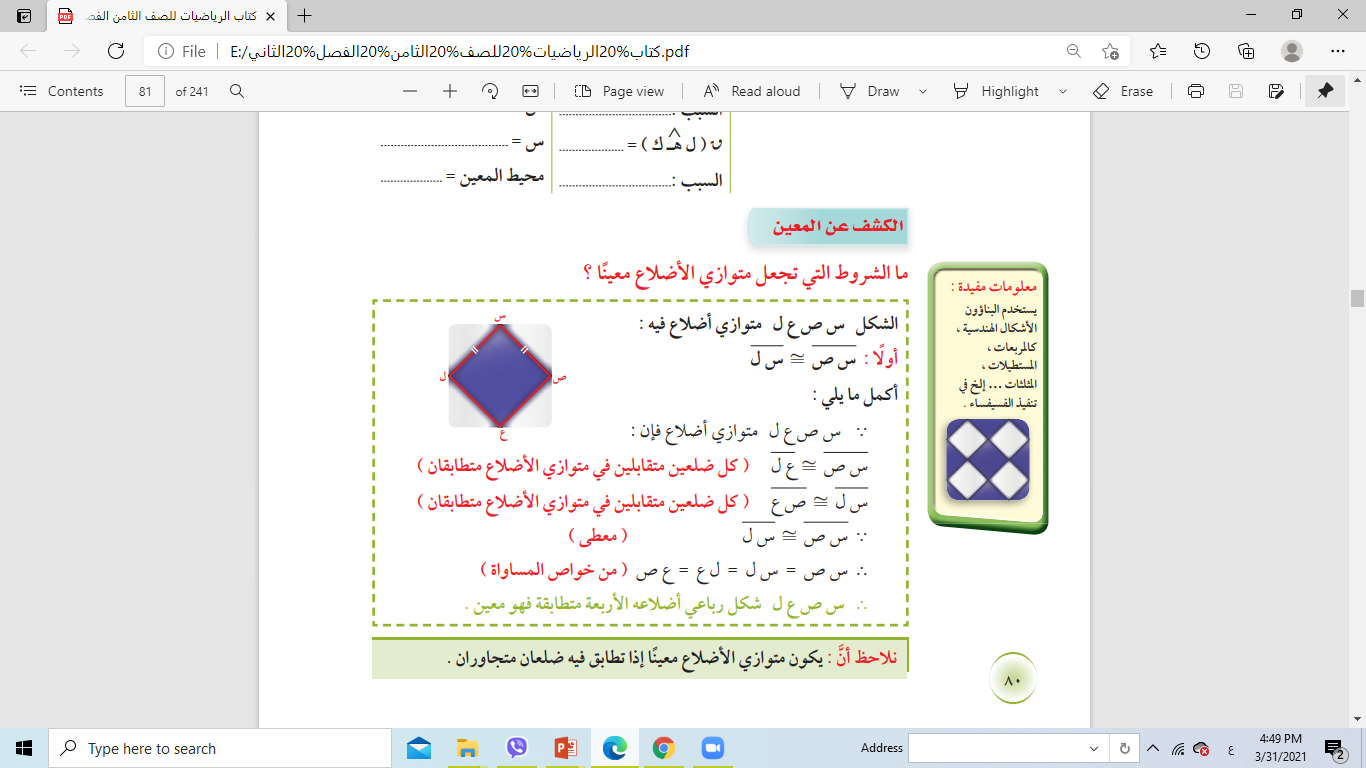 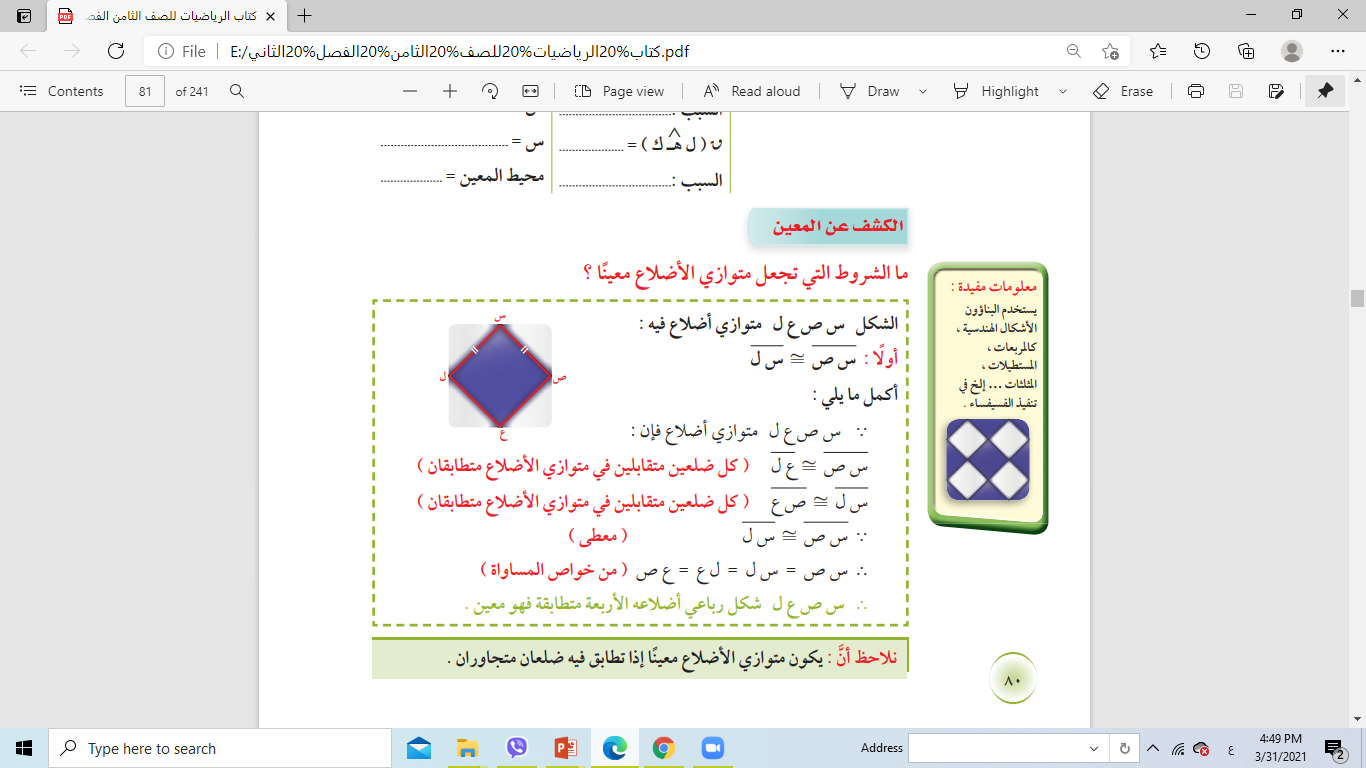 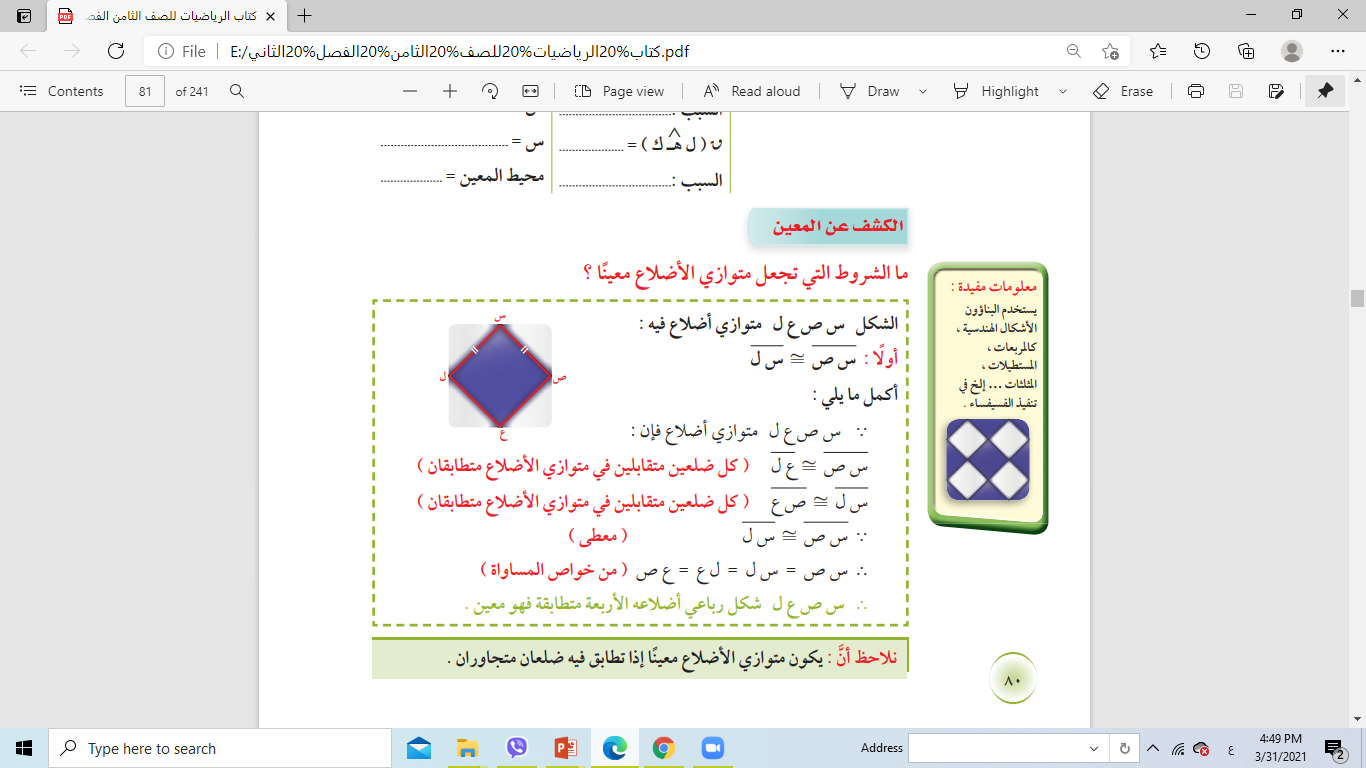 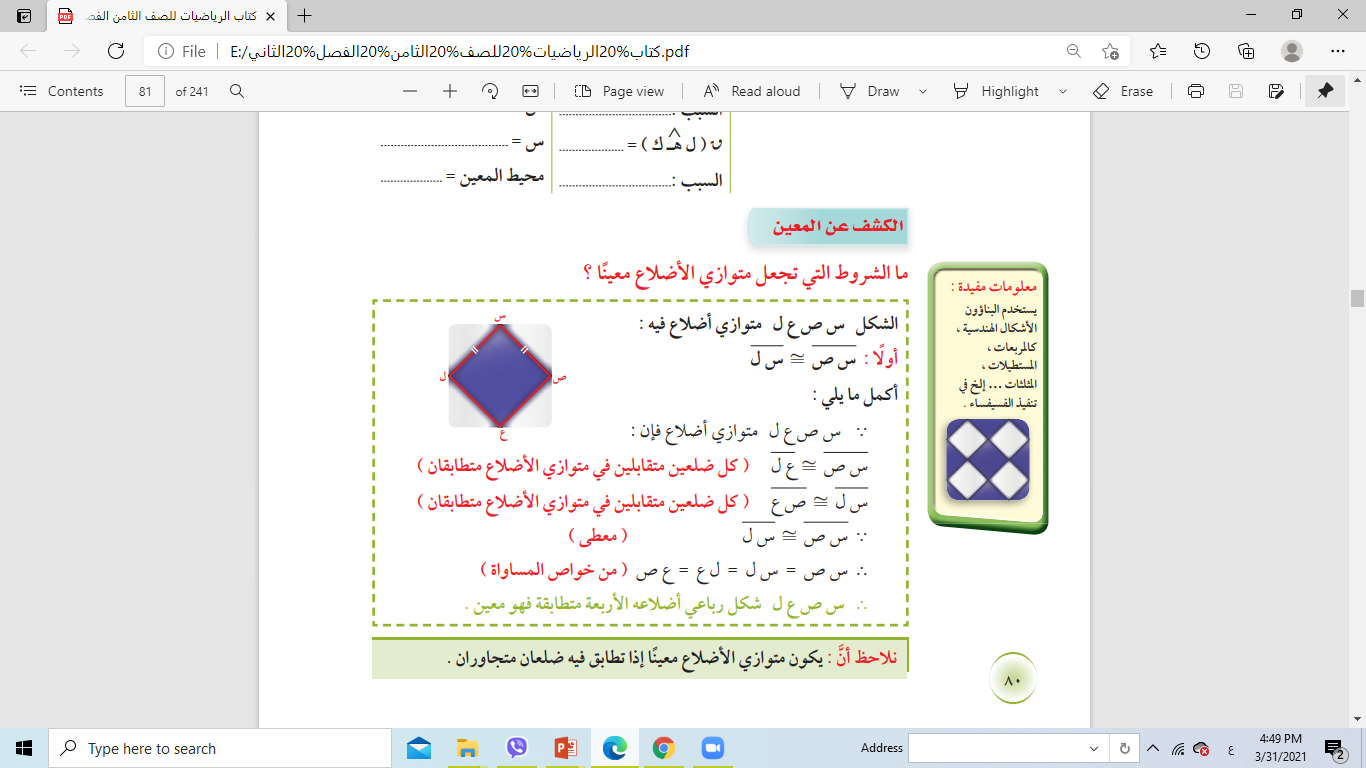 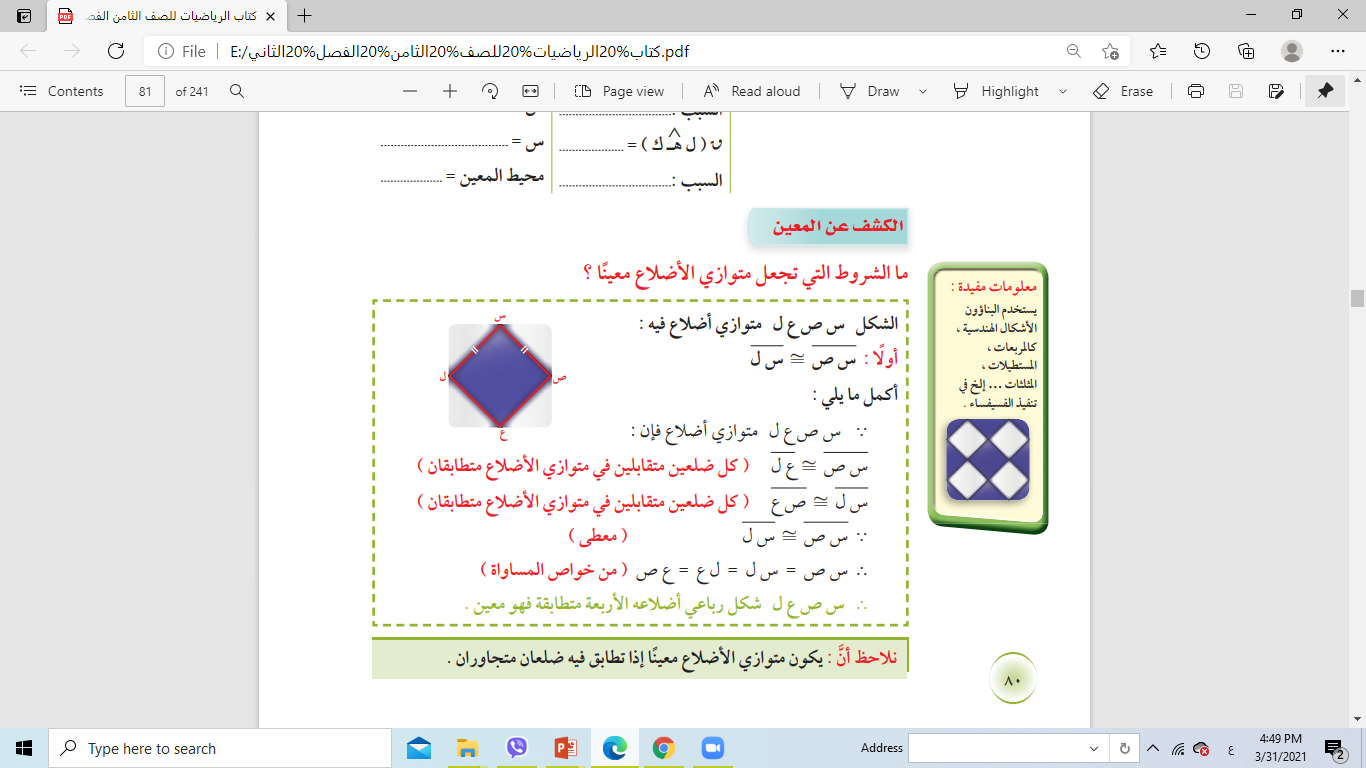 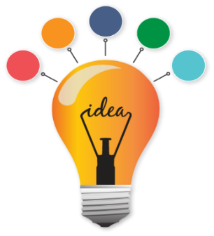 س ص ع ل رباعي أضلاعه الأربعة متطابقة فهو معين
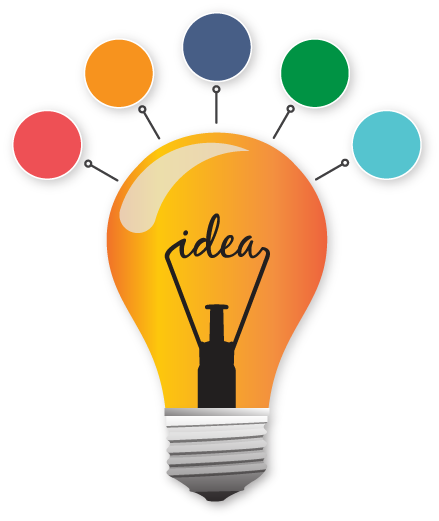 شروط أن يكون متوازي الأضلاع معي
مثال
أثبت أن متوازي الأضلاع س ص ع ل معين
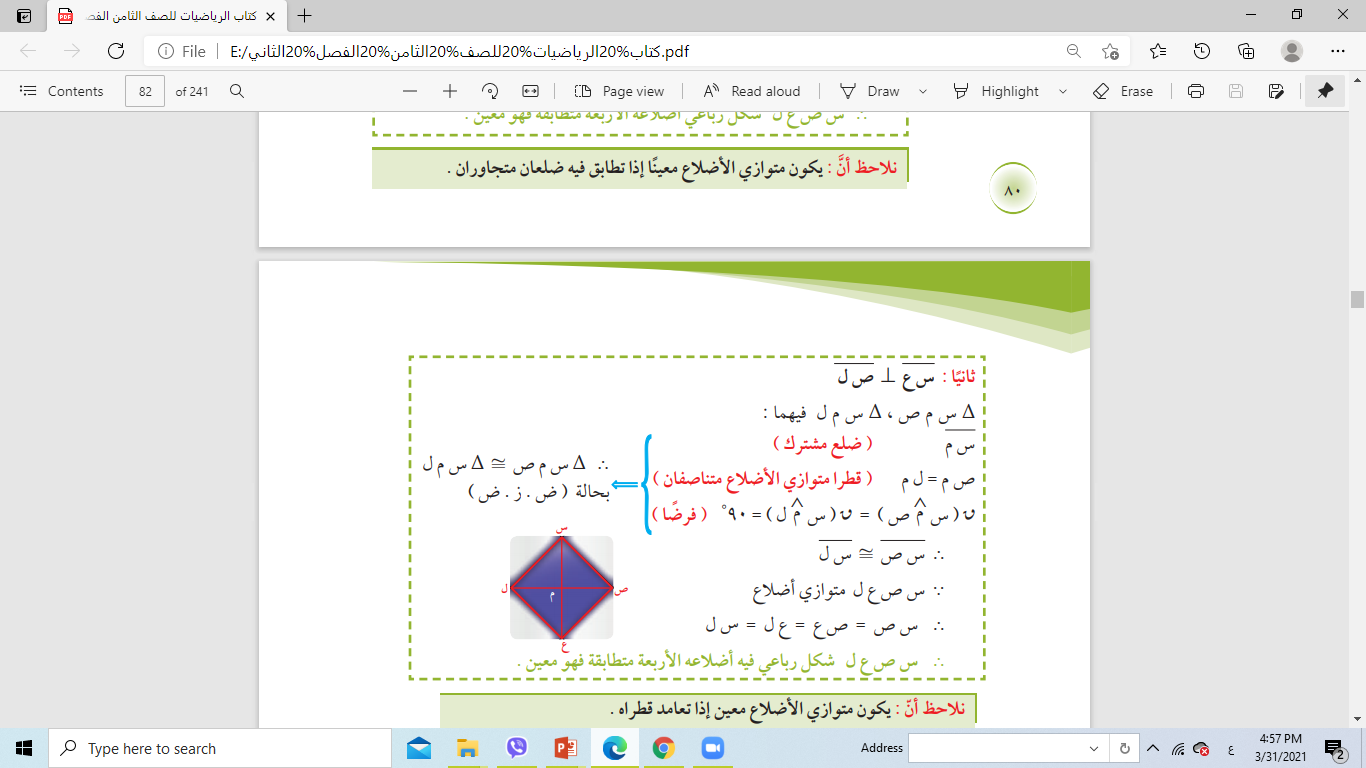 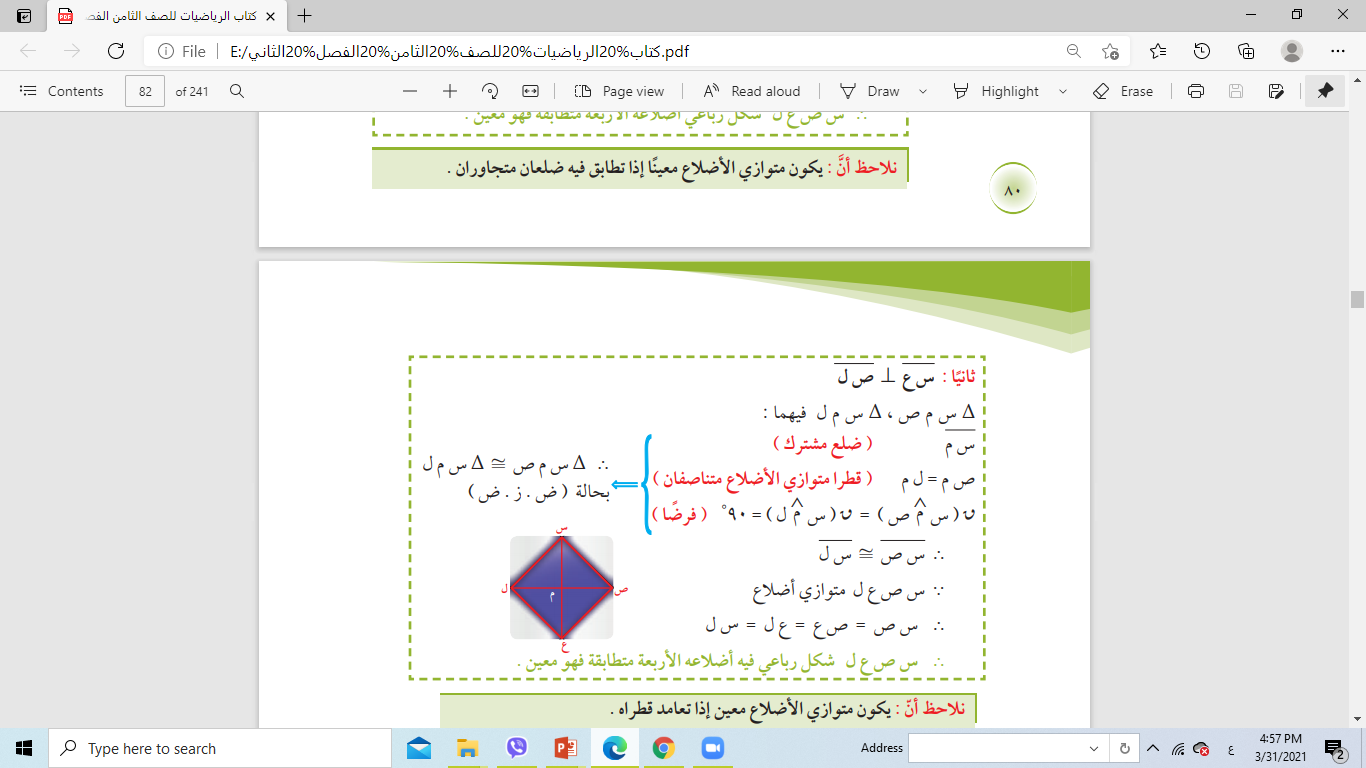 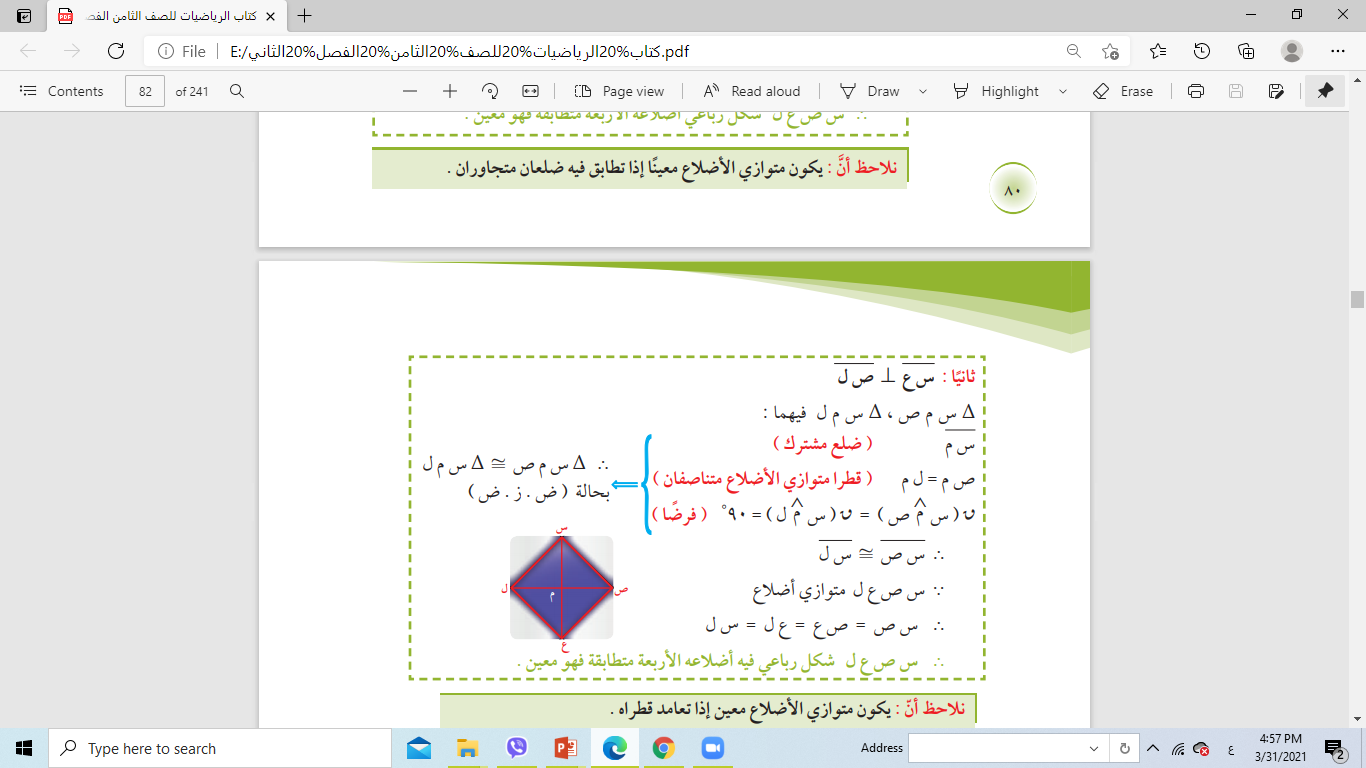 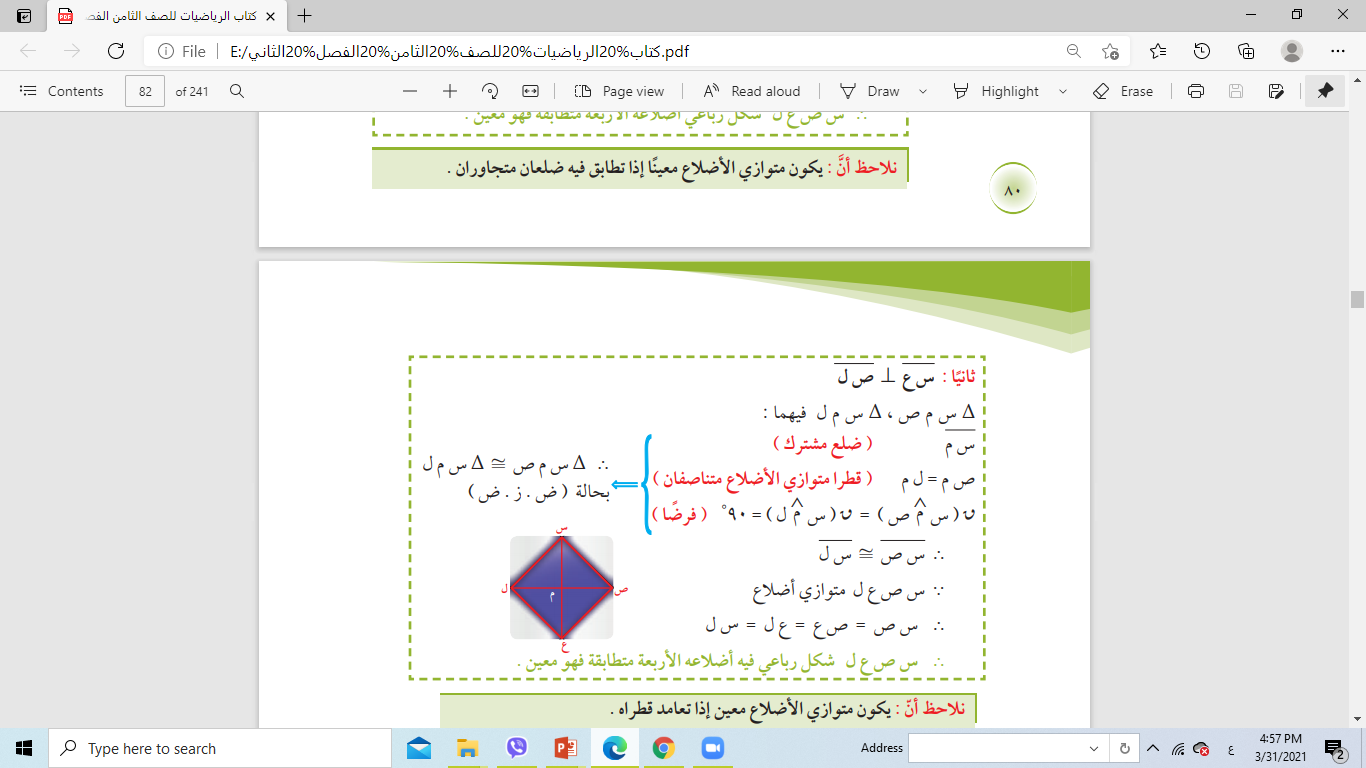 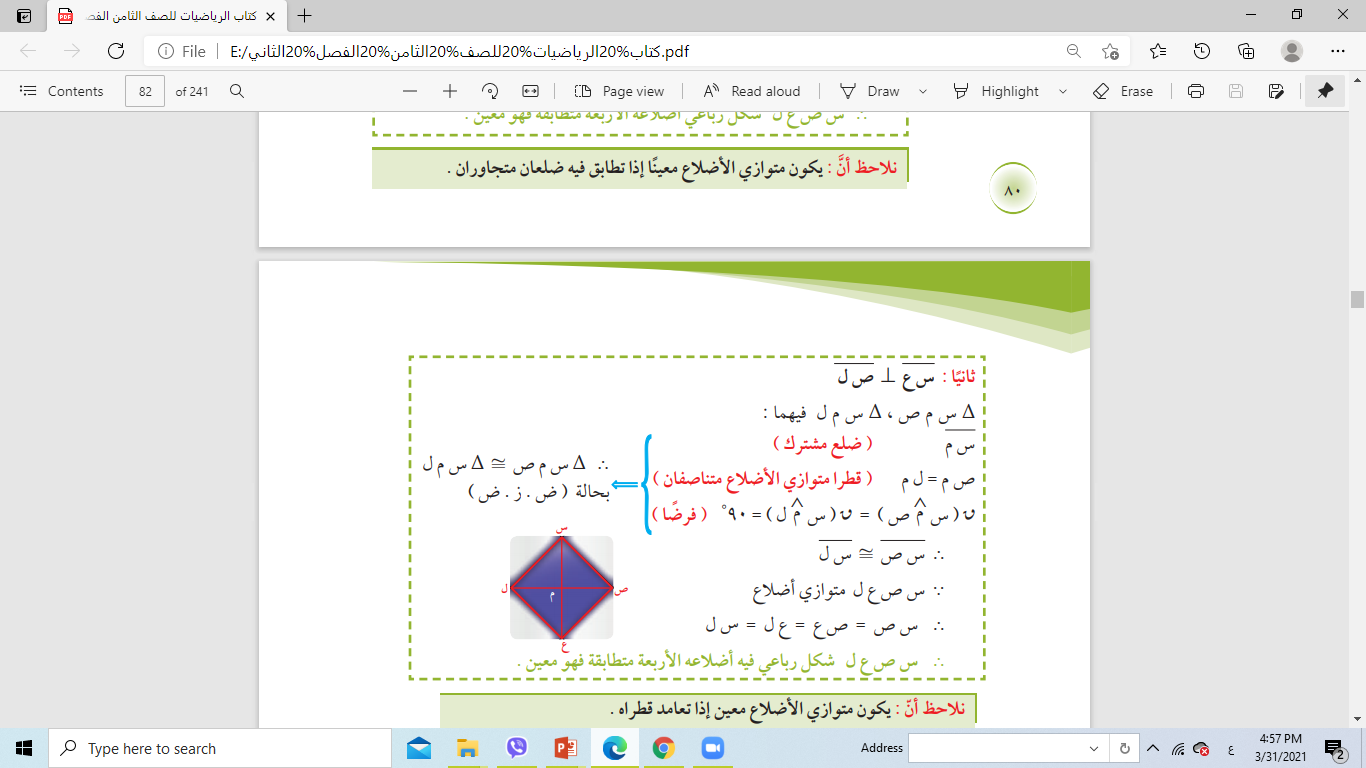 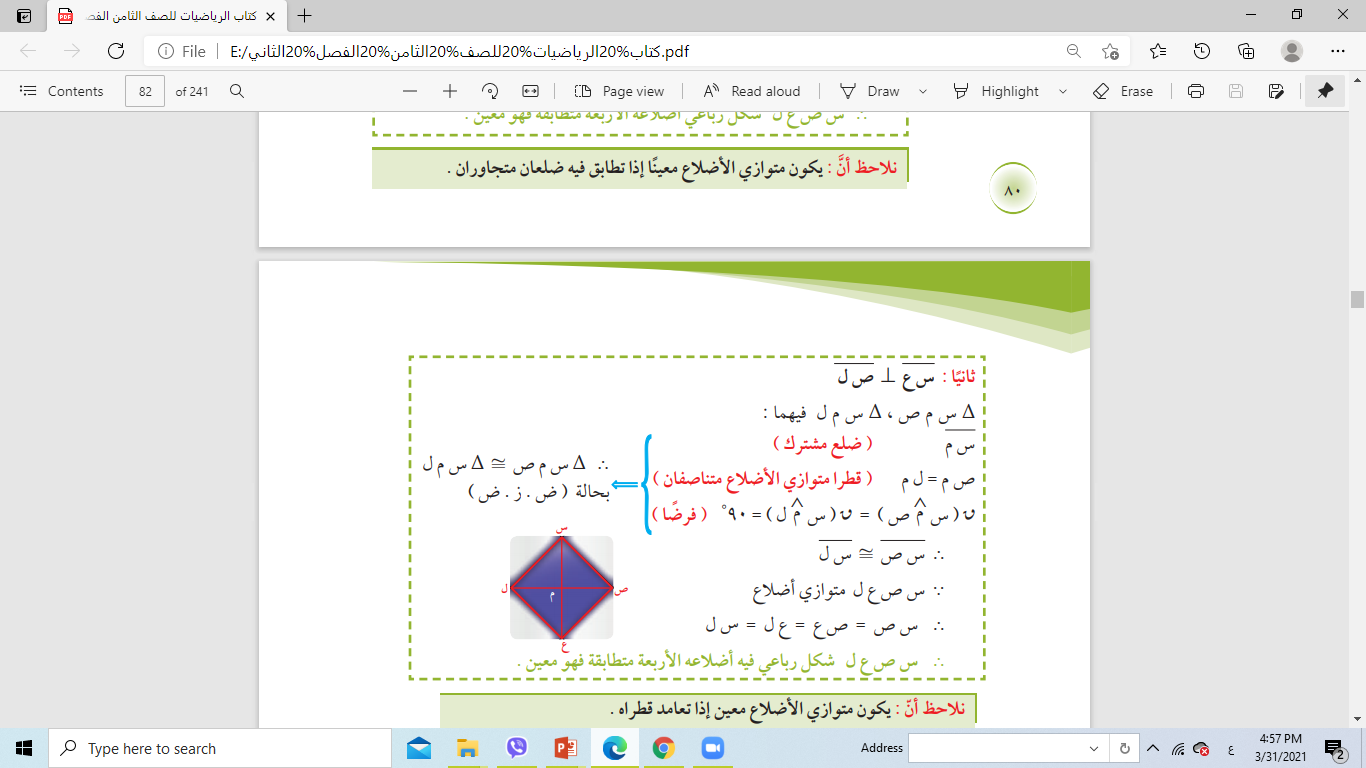 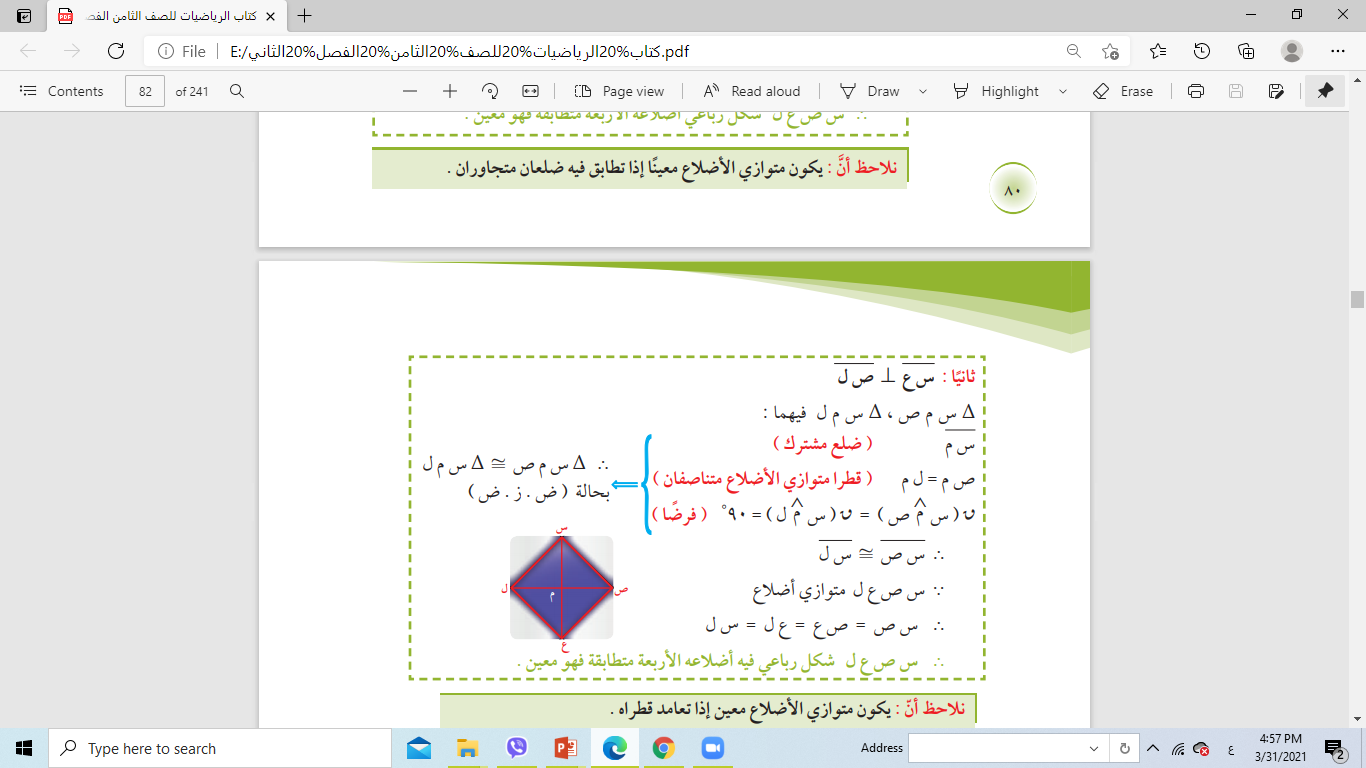 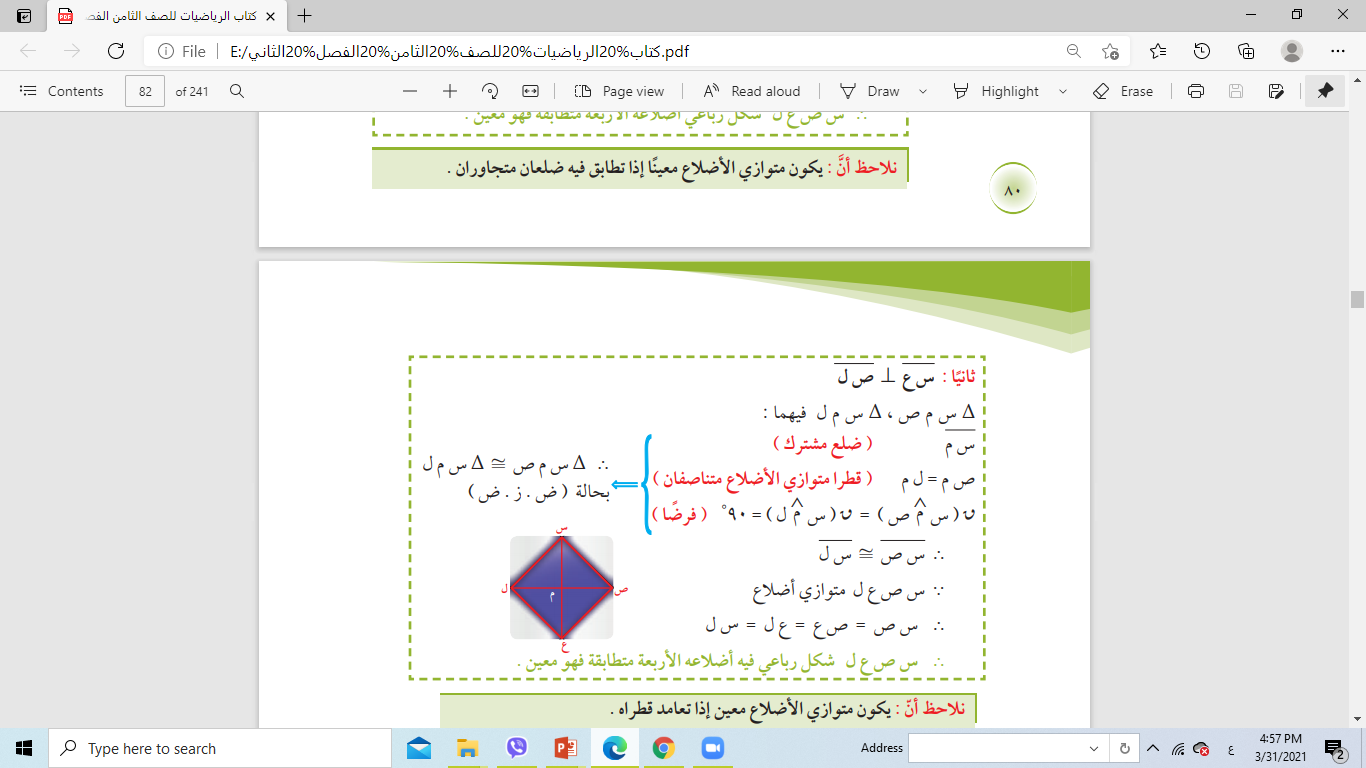 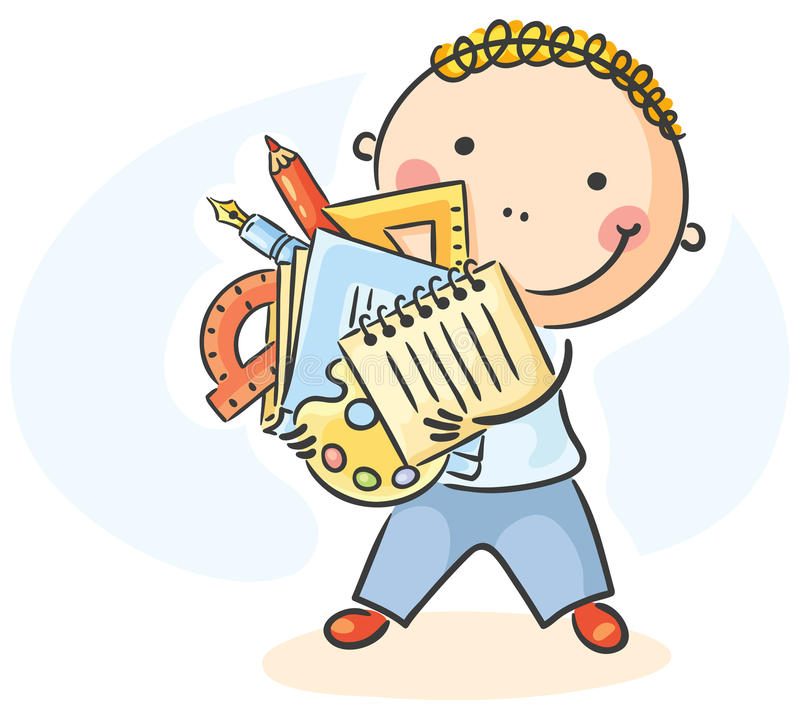 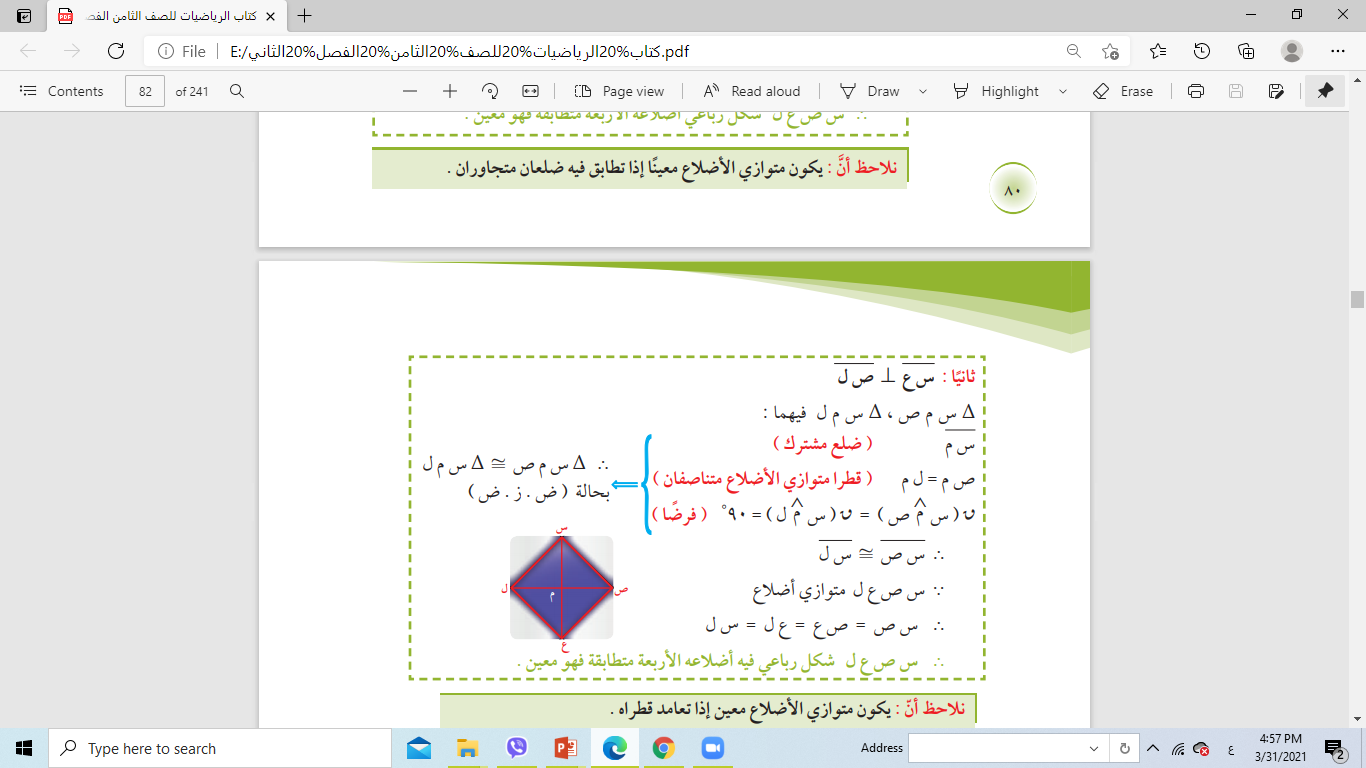 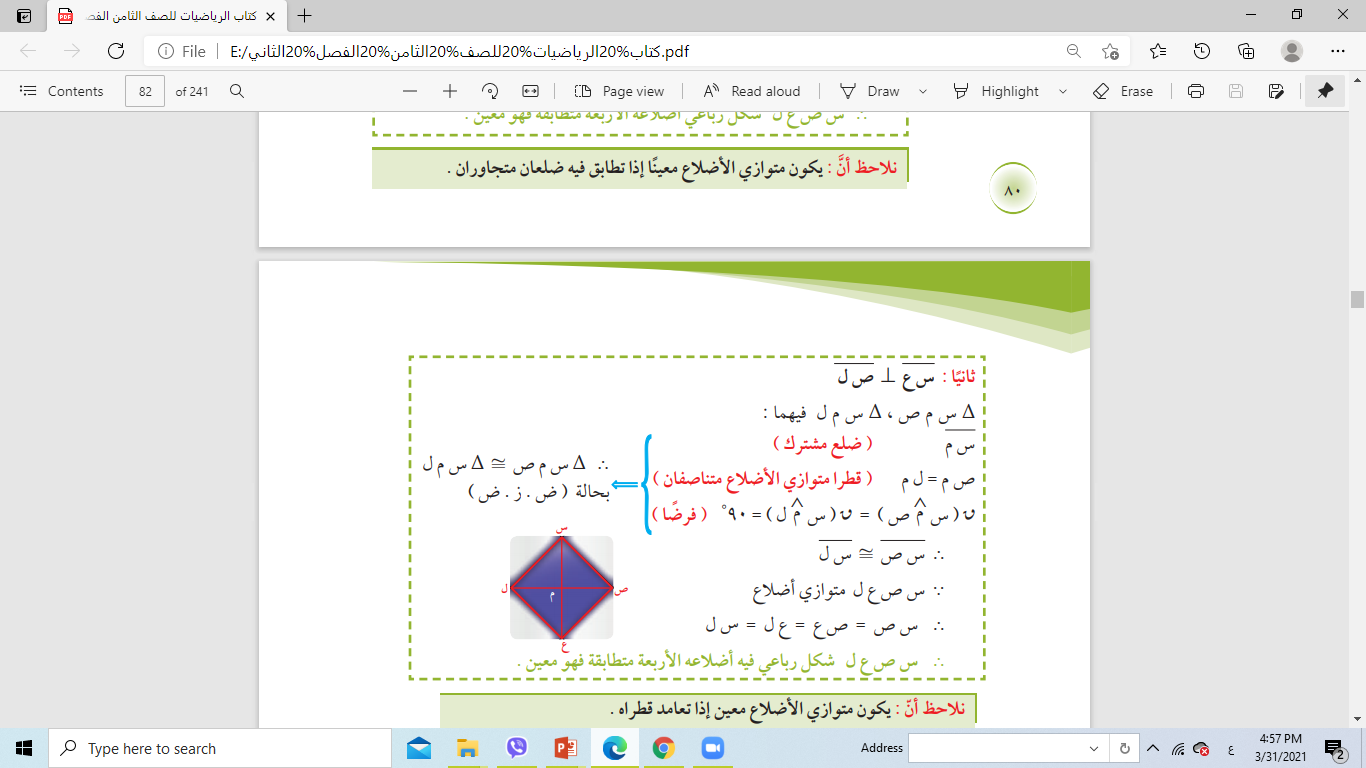 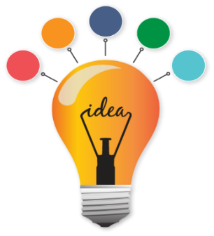 يكون متوازي الأضلاع معين إذا تعامد قطراه
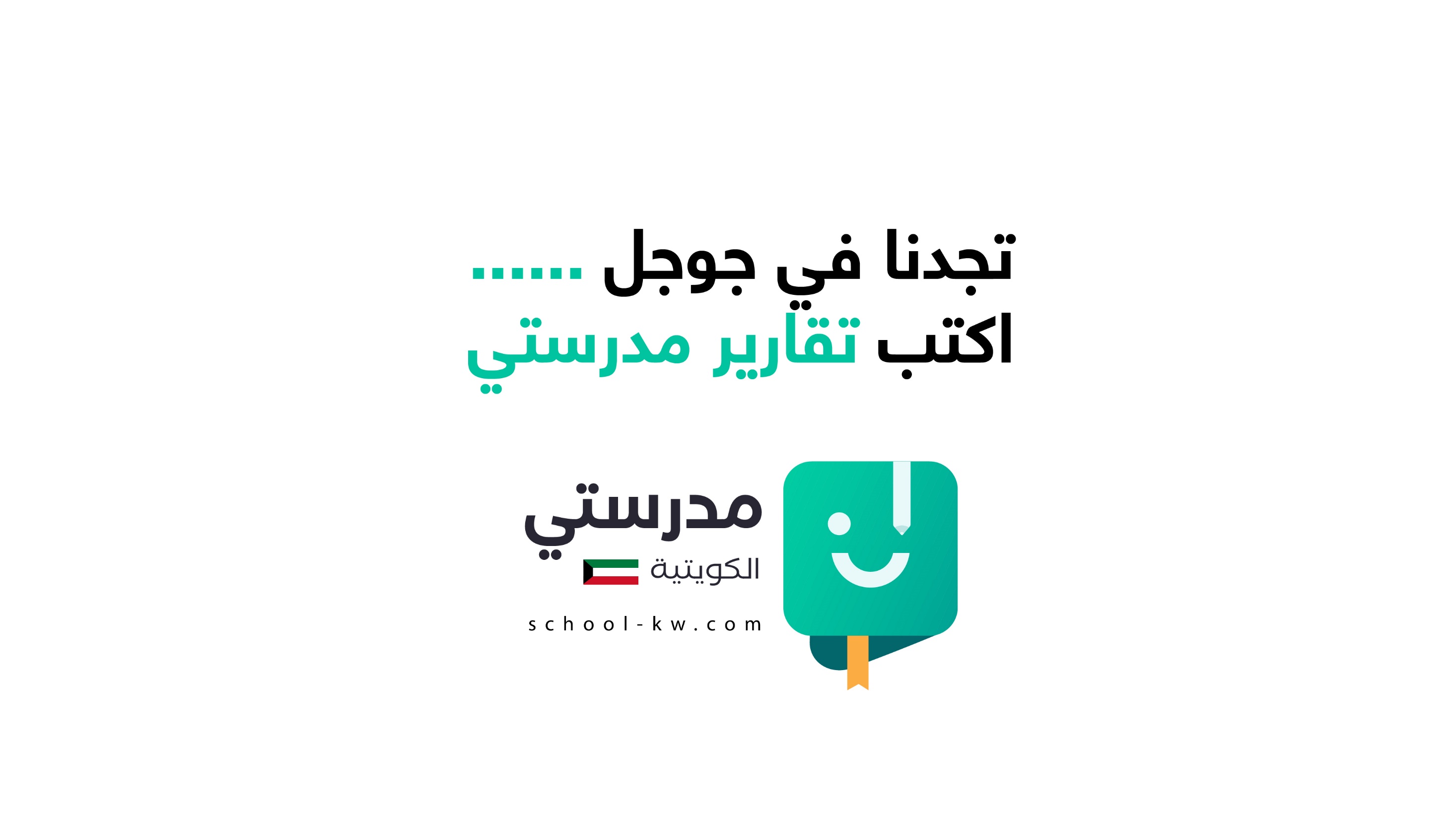